Adverbs of frequency gramar box explanation
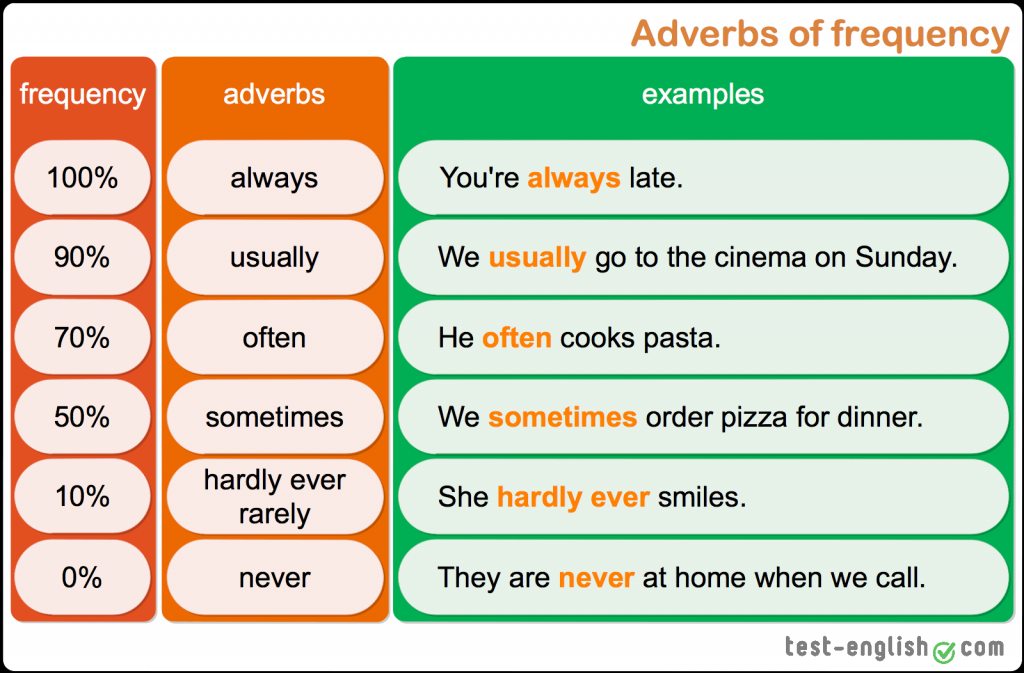 Adverbs of frequency excercise 1.  Write sentences using adverbs of frequency.
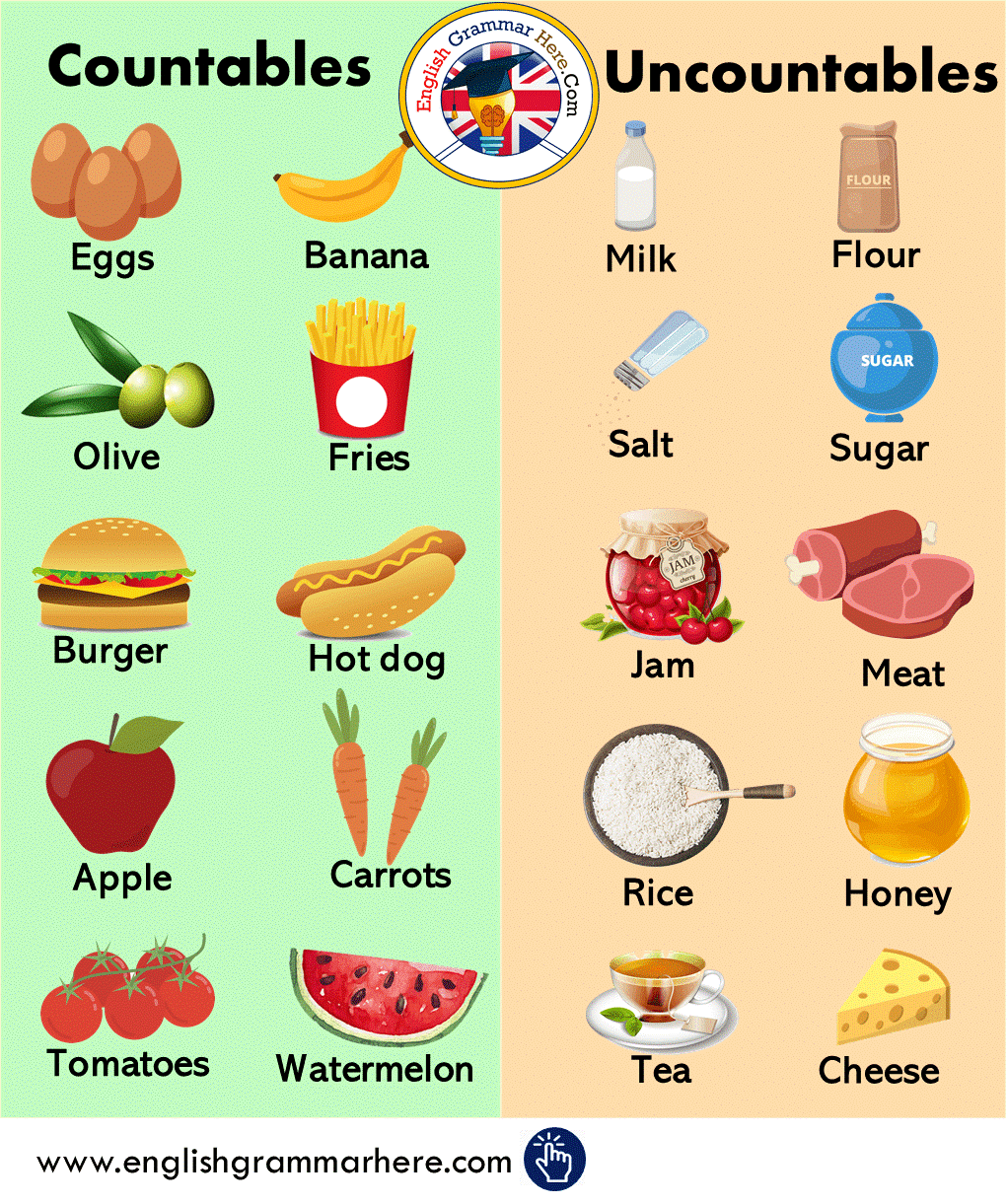 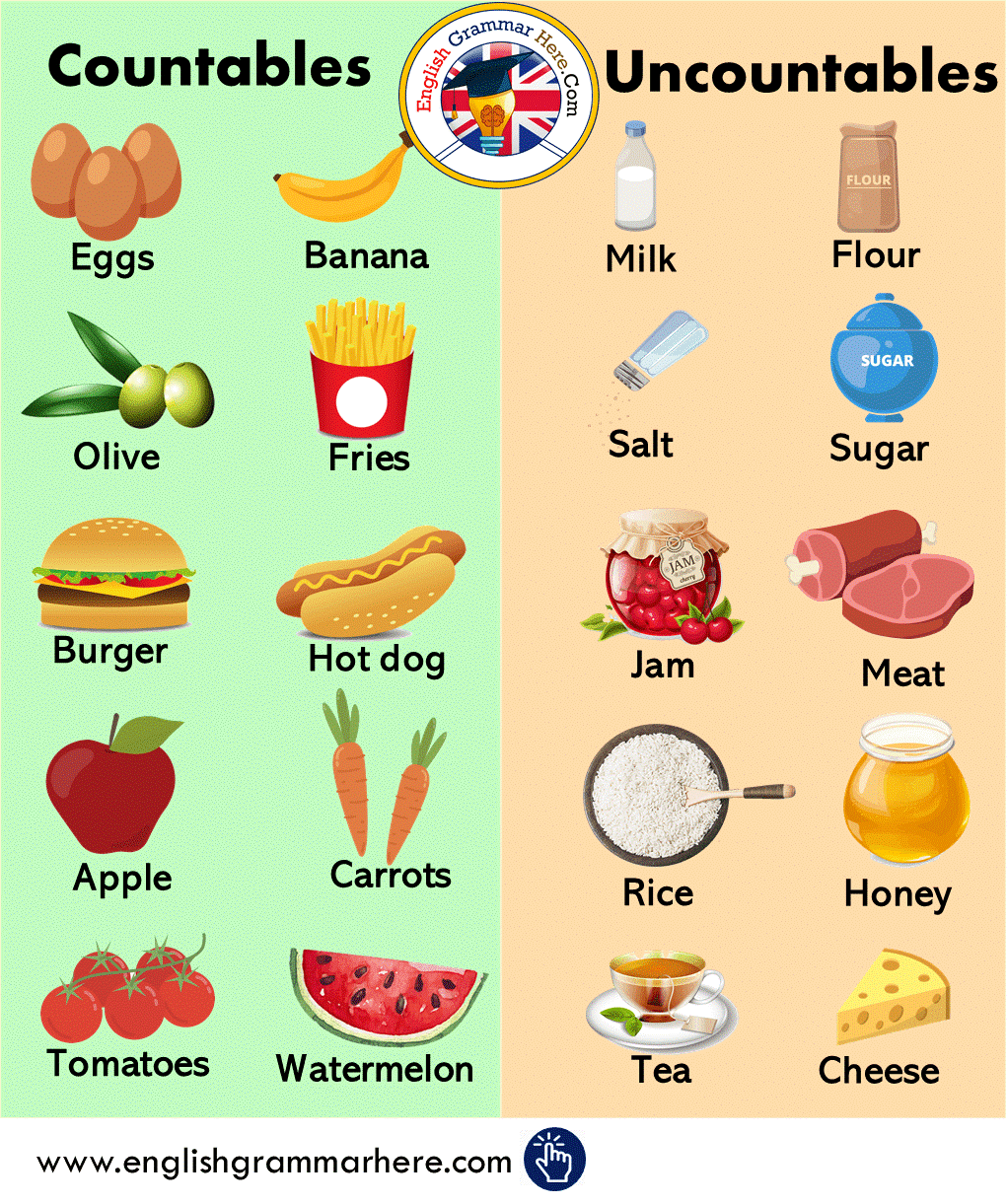 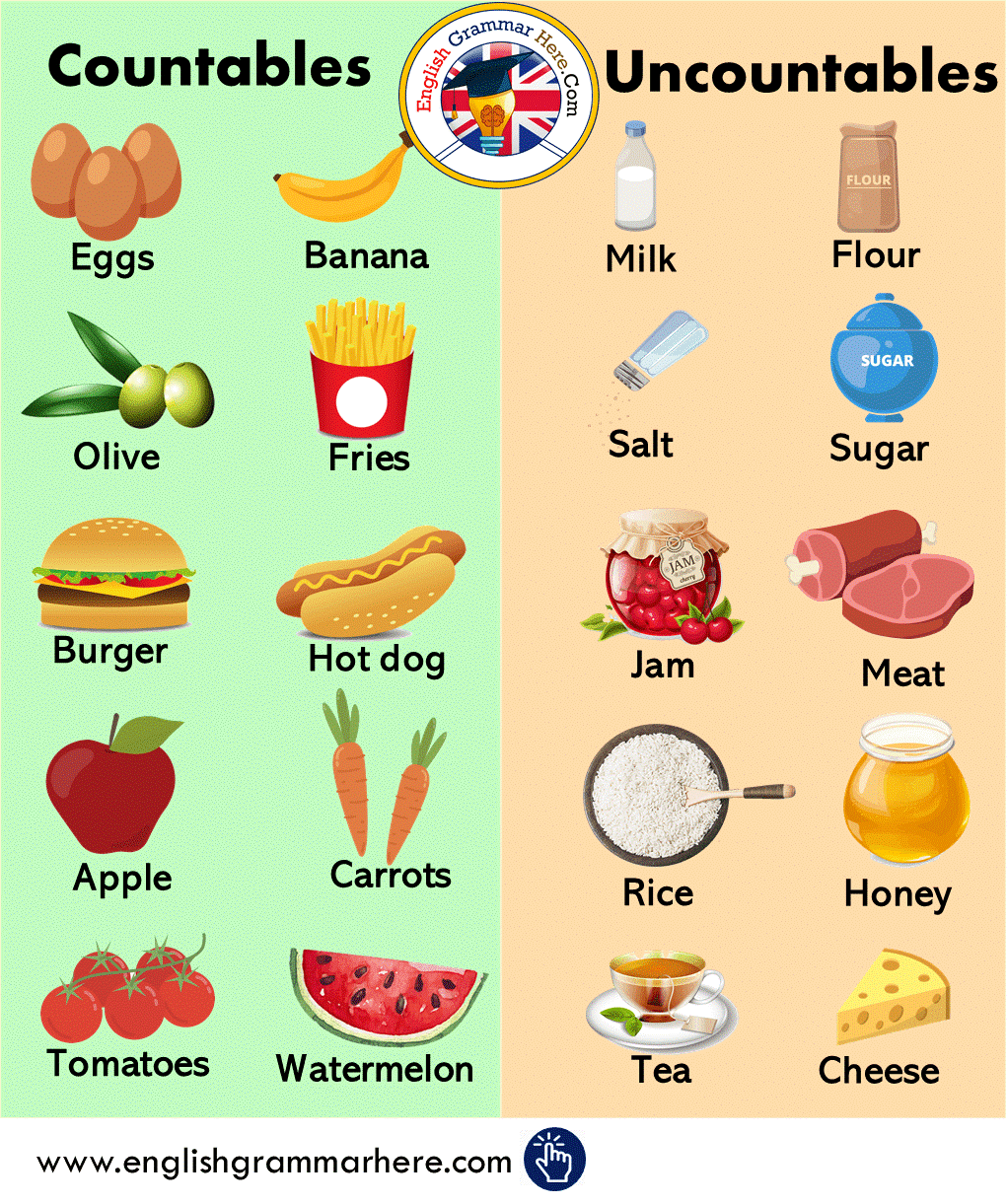 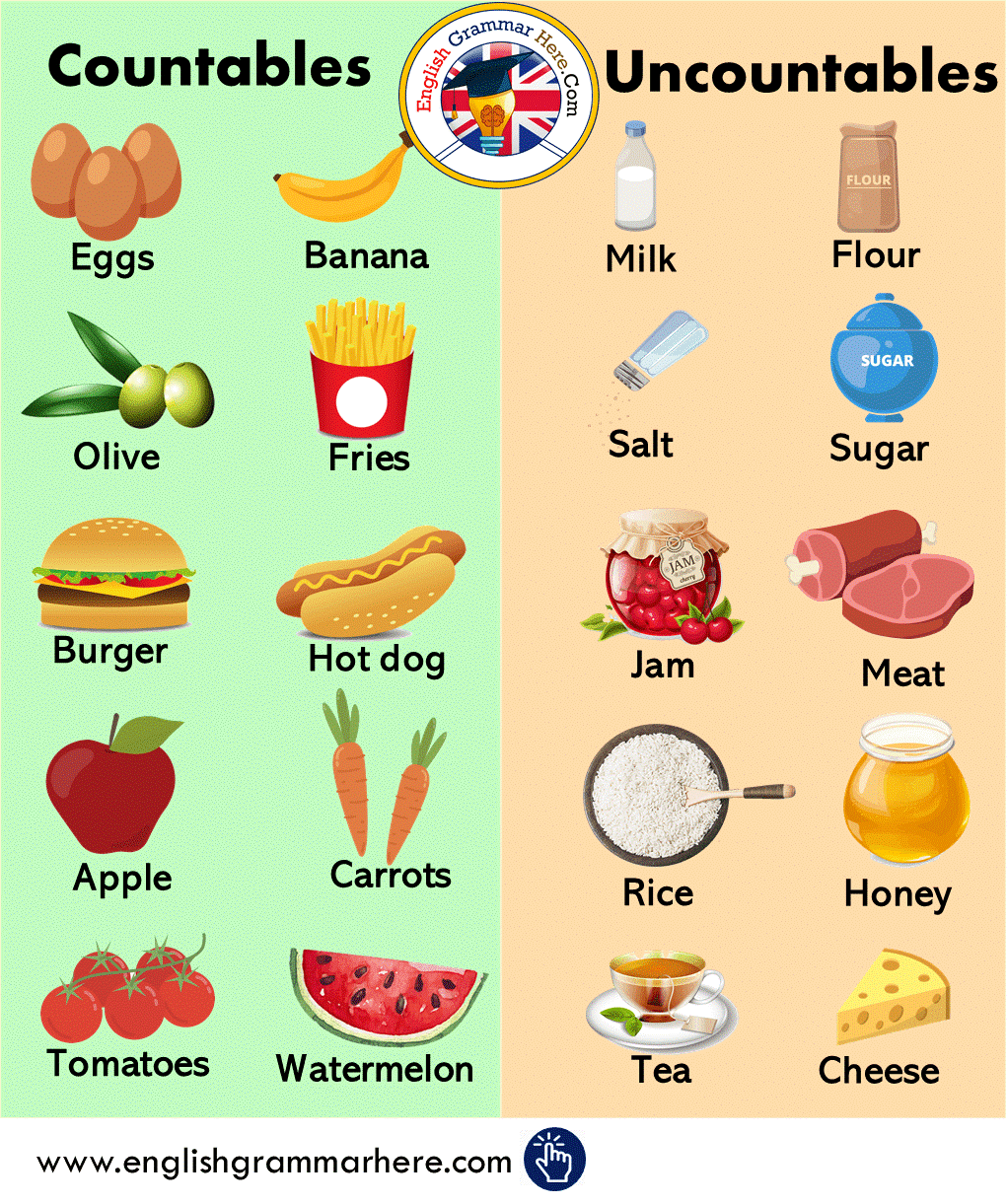 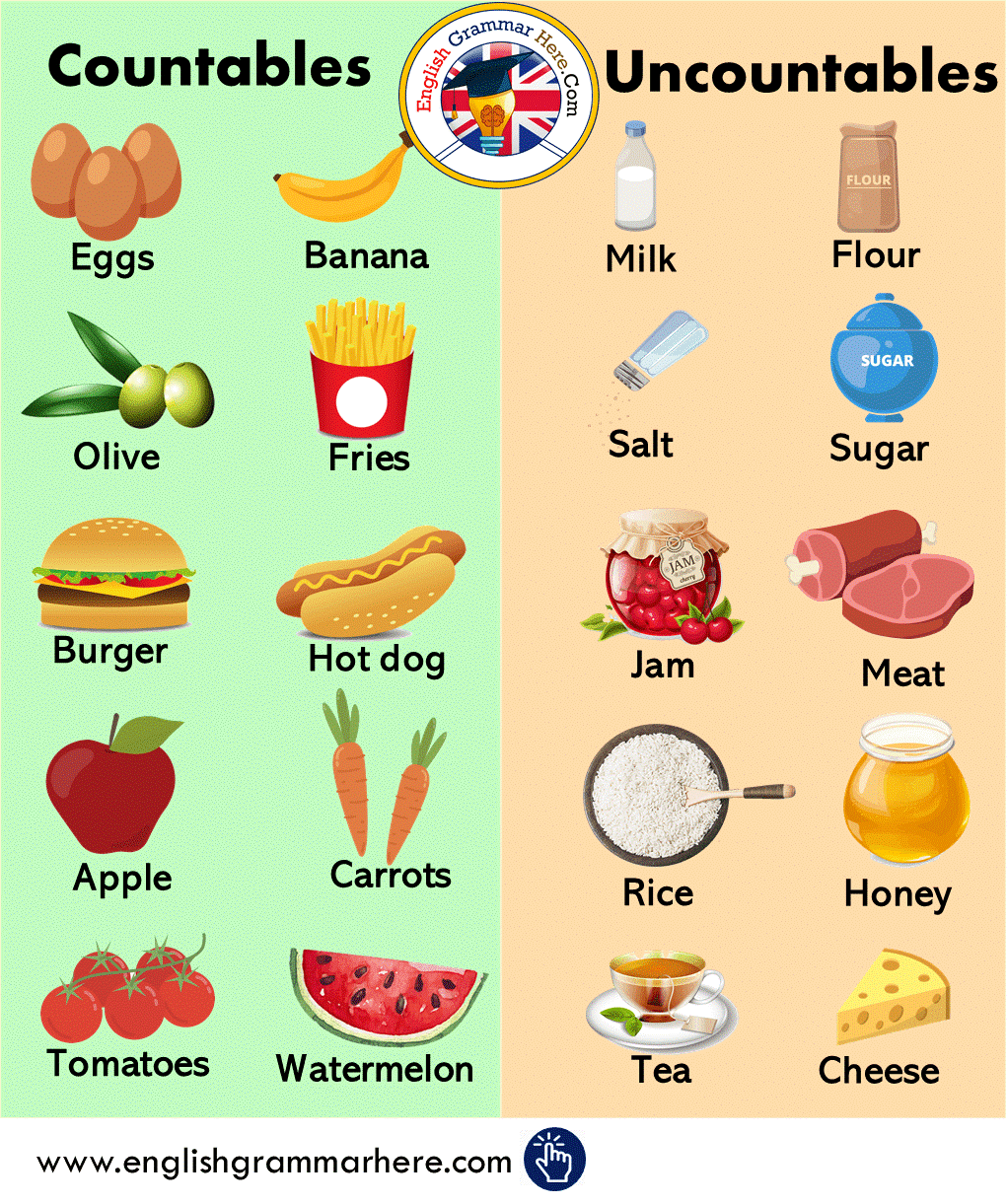 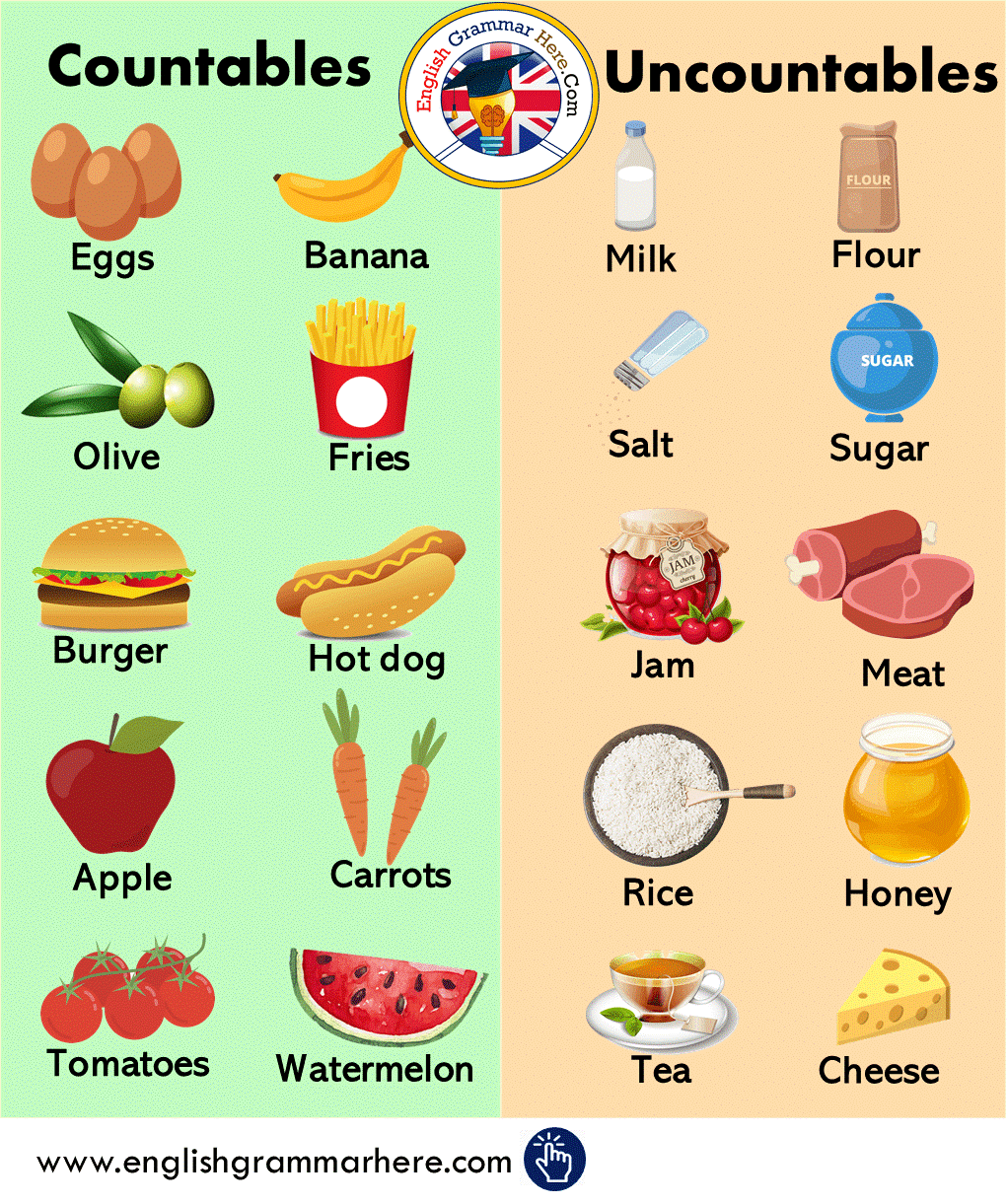 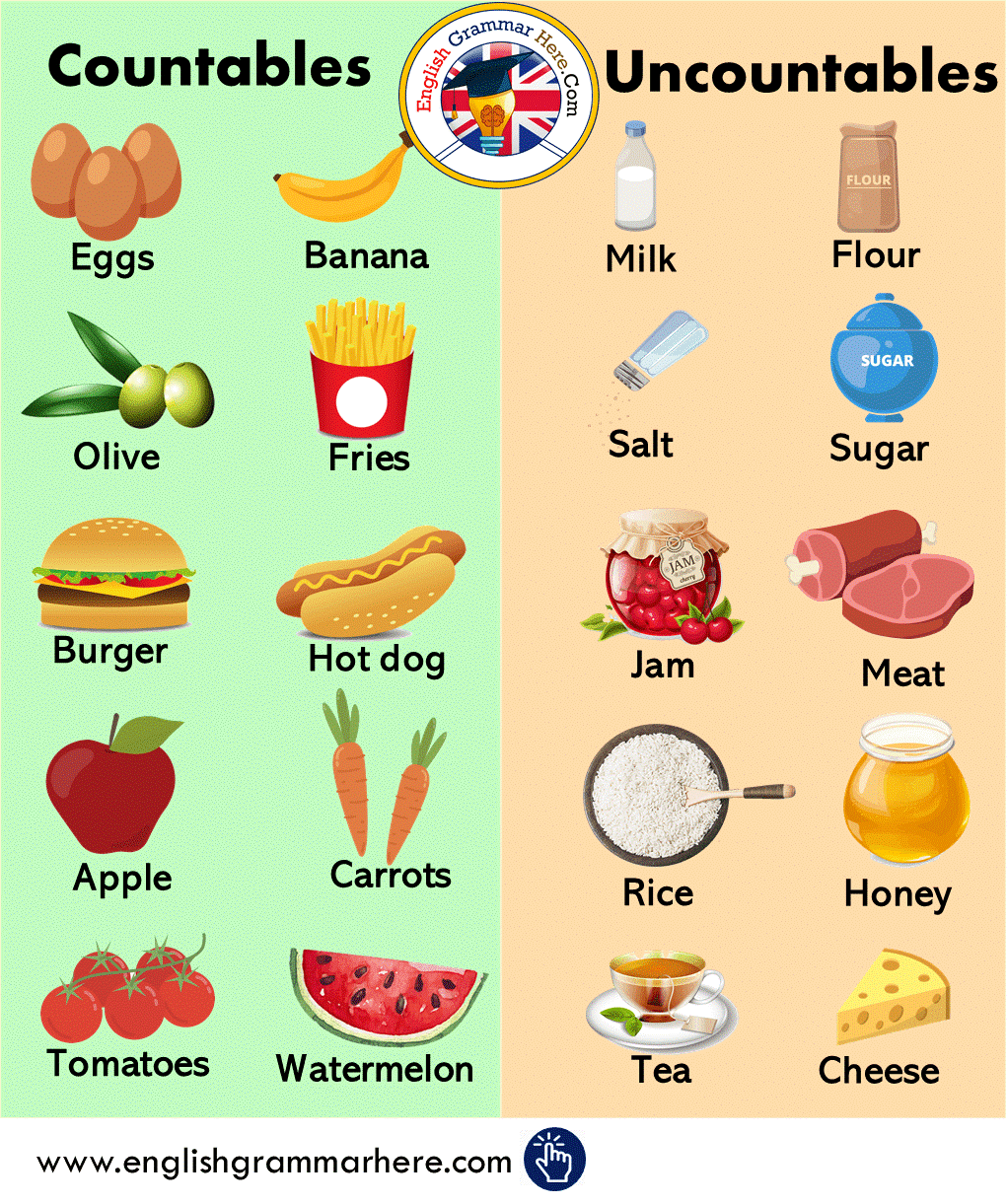